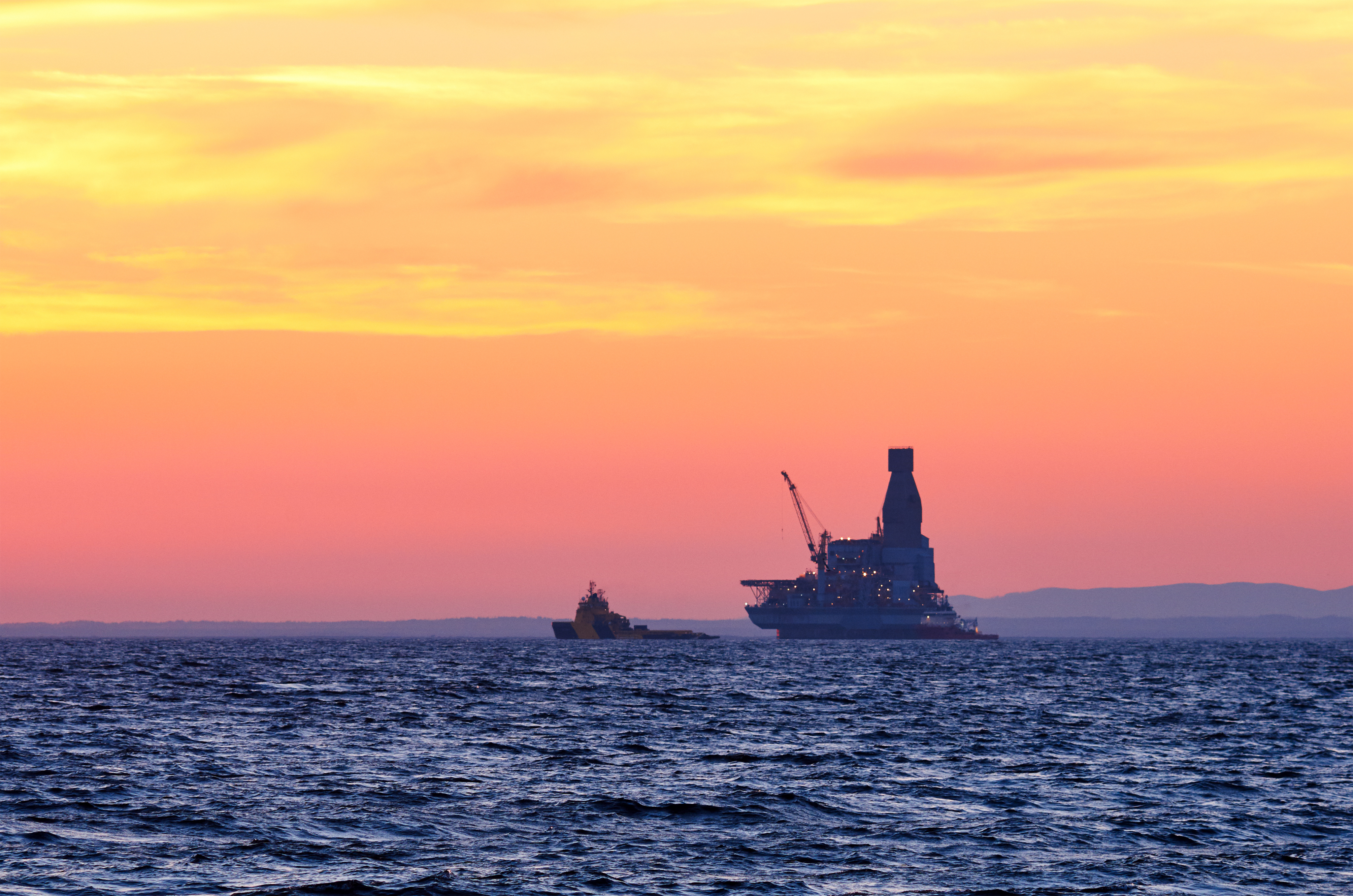 samfunnsokonomisk-analyse.no
Nøkkeltall Vestlandet 2018
Molde, 8. juni 2018
Fire næringer, fire fylker og 121 kommuner
Nøkkeltall for Vestlandet
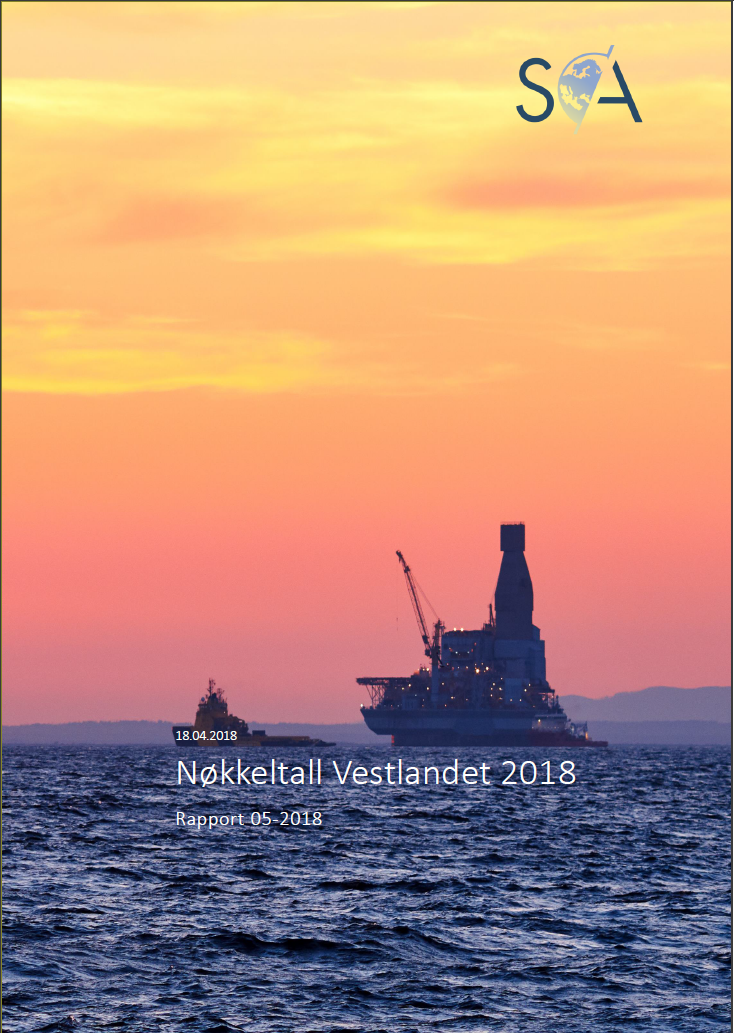 Fornybar
Maritim
Petroleum
Marin
Nøkkeltall Vestlandet 2018
14.06.2018
|  Slide 2
Fire næringer, fire fylker og 121 kommuner
Nøkkeltall for Vestlandet
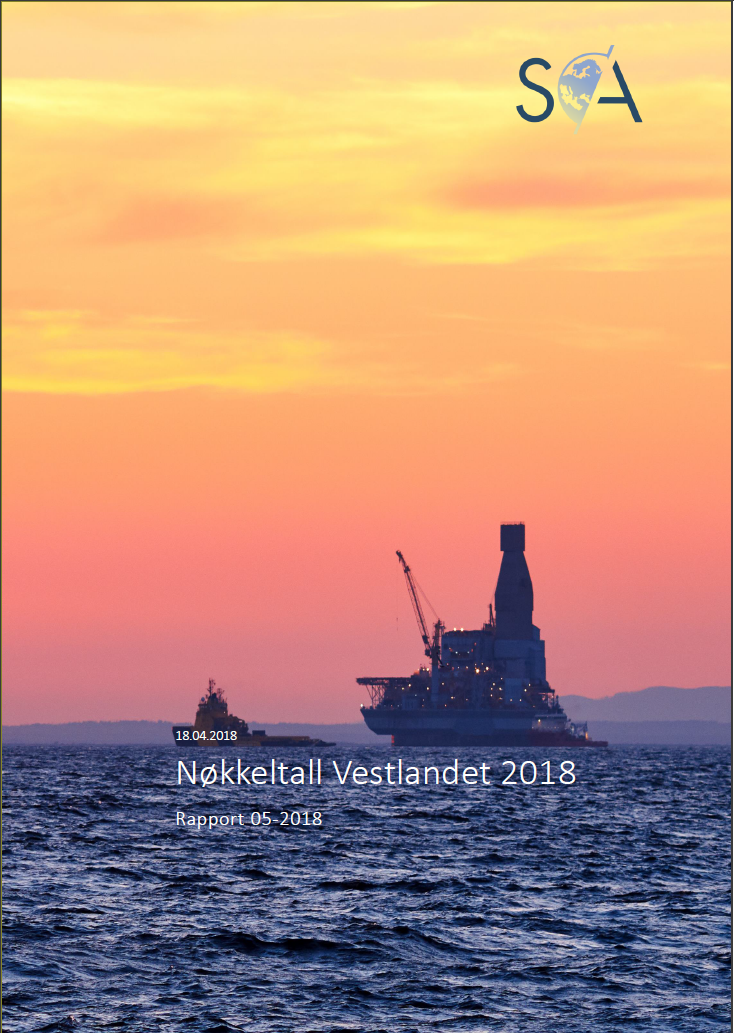 Produksjon
Distribusjon
Tjenester
Utstyr
Rederi
Skipsverft
Tjenester
Utstyr
Utvinning
Foredling
Distribusjon
Tjenester
Utstyr
Fiske
Oppdrett
Fôrproduksjon
Foredling
Tjenester
Utstyr
Nøkkeltall Vestlandet 2018
14.06.2018
|  Slide 3
Mennesker bor der får jobb
Vestlandet – en (fjerdedels) bit av NorgeFolkemengde per 1. januar 2018 (venstre) og sysselsetting per 4. kvartal 2017 (høyre). Tusen mennesker.
Nøkkeltall Vestlandet 2018
14.06.2018
|  Slide 4
Positiv sysselsettingsvekst på Vestlandet, men
Andelen sysselsatte i regionen faller Andelen sysselsatte på Vestlandet. Indeks (2000=100). 2000-2017.
Nøkkeltall Vestlandet 2018
14.06.2018
|  Slide 5
Sysselsettingsutviklingen finner vi igjen i befolkningsutviklingen
Inntektsmuligheter førende for bosettingAndel av befolkningen 2000-2018. Indeks (2000=100).
Nøkkeltall Vestlandet 2018
14.06.2018
|  Slide 6
Ytterligere redusert vekst siste treårsperiode, men Vestlandet har
Fortsatt relativ styrkeposisjon i alle fire næringerSysselsettingsvekst 2014-2016 og næringenes relative sysselsettingsandel i regionen 2016.
Nøkkeltall Vestlandet 2018
14.06.2018
|  Slide 7
Petroleum
Næringens betydning for regionen opprettholdesSysselsettingsvekst 2014-2016 og næringens relative sysselsettingsandel i regionen 2016.
Nøkkeltall Vestlandet 2018
14.06.2018
|  Slide 8
Maritim næring
Oljebremsen fortsatt gjeldende i 2016Sysselsettingsvekst 2015-2016 og næringens relative sysselsettingsandel i regionen 2016.
Nøkkeltall Vestlandet 2018
14.06.2018
|  Slide 9
Marin næring
Dempet sysselsettingsvekst, økt produktivitetSysselsettingsvekst 2014-2016 og næringens relative sysselsettingsandel i regionen 2016.
Nøkkeltall Vestlandet 2018
14.06.2018
|  Slide 10
Fornybar energiproduksjon
Sogn og Fjordane mer spesialisertSysselsettingsvekst 2014-2016 og næringens relative sysselsettingsandel i regionen 2016.
Nøkkeltall Vestlandet 2018
14.06.2018
|  Slide 11
Veien videre
Styrket ut av en tøff omstilling?Sysselsettingsvekst 2014-2016 og næringenes relative sysselsettingsandel i regionen 2016.
Nøkkeltall Vestlandet 2018
14.06.2018
|  Slide 12
Marin næring
Høye priser siden 2016, stagnerende volumEksport av fersk laks, 2000-2018 (per uke). Volum og priser.
Nøkkeltall Vestlandet 2018
14.06.2018
|  Slide 13
Petroleum
Oljeboom… Oljekrise ... Ny opptur?Petroleumsinvesteringer, 1970-2019. Milliarder 2018-kroner.
Nøkkeltall Vestlandet 2018
14.06.2018
|  Slide 14
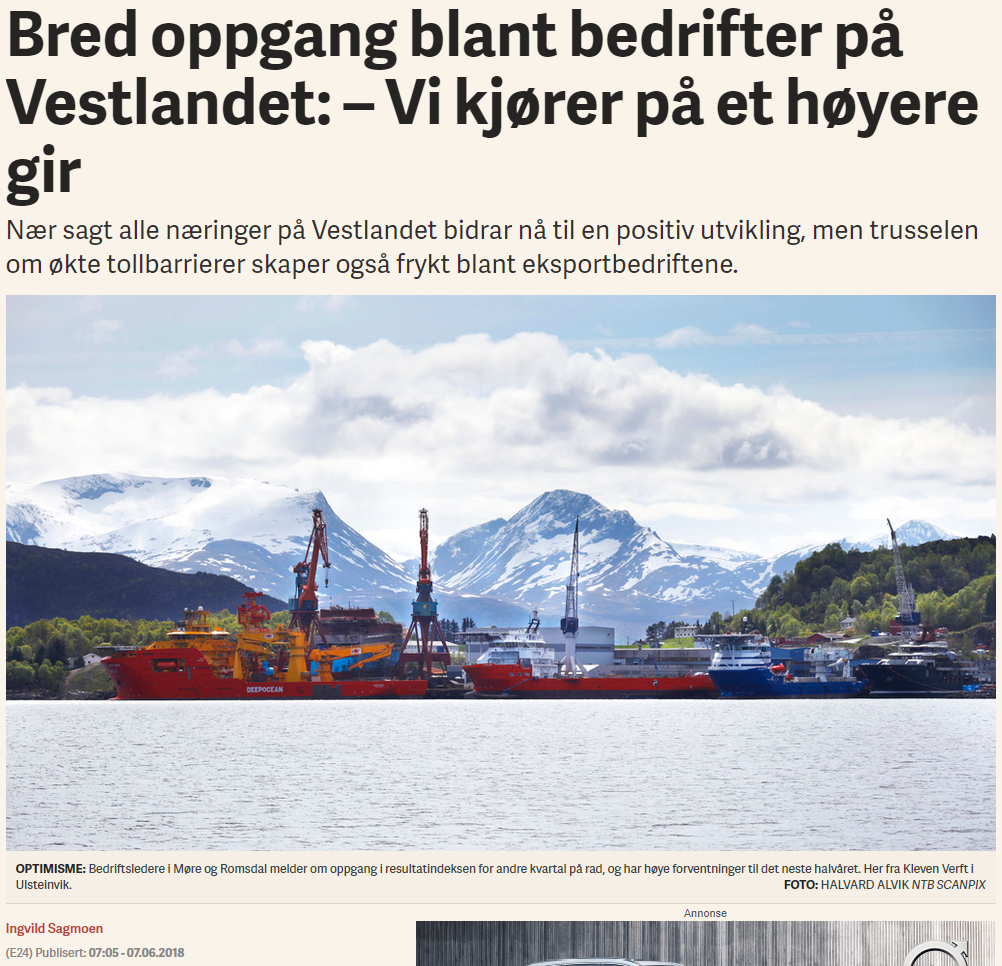 Nøkkeltall Vestlandet 2018
14.06.2018
|  Slide 15